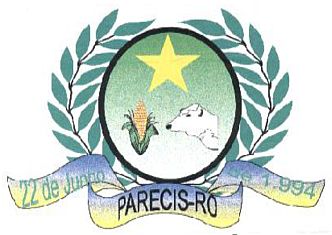 PREFEITURA MUNICIPAL DE PARECIS-RO
FUNDO MUNICIPAL SAÚDE DE PARECIS/RO
GESTORES: Luiz Amaral de Brito
Valmir Lemes da Silva Santos
CONSELHEIROS TITULARES

REGINALDO GONÇALVES DE OLIVEIRA- Presidente
SONIA MARIA SILVA CORSINI – Secretária 
DILCEU DA LUZ CARVALHO
MARTA DA SILVA CARVALHO
ISRAEL ELIAS DE OLIVEIRA
MARIA APARECIDA DE AMORIM
MARIA DA CONCEIÇÃO DE ALMEIDA
VALMIR LEMES DA SILVA SANTOS
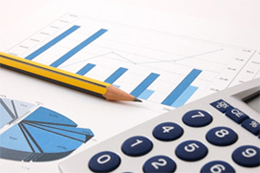 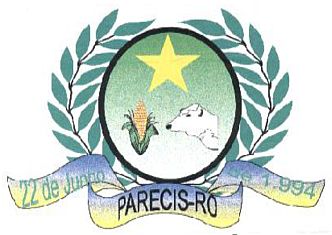 Prefeitura  do Município de Parecis/RO                                     Fundo Municipal de Saúde
LEIS
CONSTITUIÇÃO DA REPÚBLICA FEDERATIVA DO BRASIL DE 1988.


LEI 4320 e 101 (Lei das Responsabilidades Fiscais). Estabelece normas de finanças públicas voltadas para a responsabilidade na gestão fiscal e dá outras providências.

Lei Complementar nº 141/2012 Art. 36
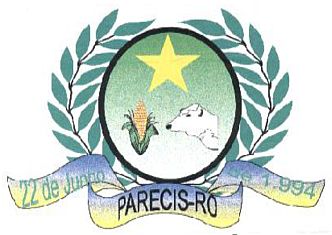 Prefeitura Municipal de Parecis/RO                                                Fundo Municipal de Saúde
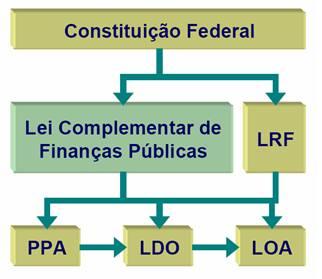 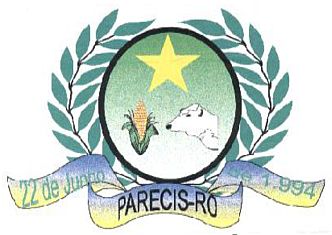 Prefeitura Municipal de Parecis/RO 			Fundo Municipal de Saúde
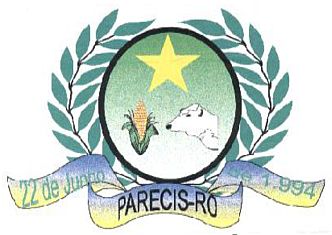 Prefeitura Municipal de Parecis/RO 			Fundo Municipal de Saúde
Despesa  Bruta com Pessoal    = R$ 654.510,55
Despesa  Liquida com Pessoal = R$ 559.263,99
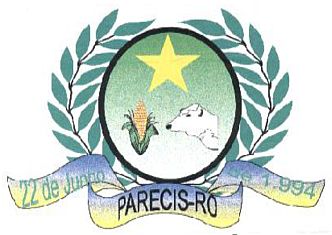 Prefeitura Municipal de Parecis/RO 			Secretaria de Planejamento
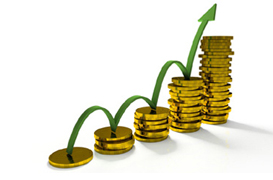 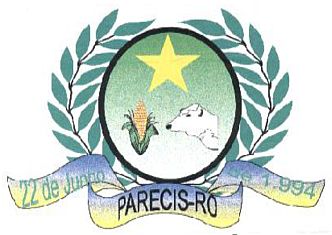 Prefeitura Municipal de Parecis/RO 			Secretaria de Planejamento
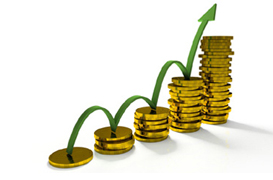 TAXAS

 FISCALIZAÇÃO VIGILANCIA,
 FUNCIONAMENTOS ESTABELECIMENTOS
SERVIÇOS CADASTRAIS
ILUMINAÇÃO PUBLICA
E OUTRAS RECEITAS
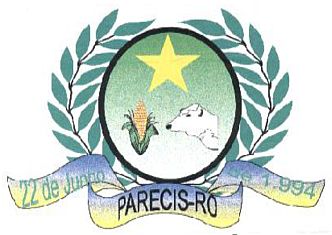 Prefeitura Municipal de Parecis/RO 			Secretaria de Planejamento
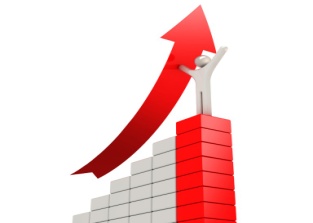 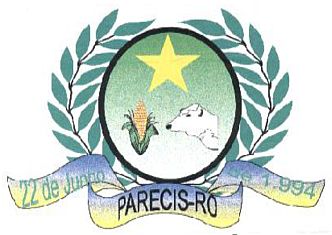 Prefeitura Municipal de Parecis/RO 			Fundo Municipal de Saúde
SEGUNDO QUADRIMESTREDE 2014

  R$ R$ 1.211.410,54
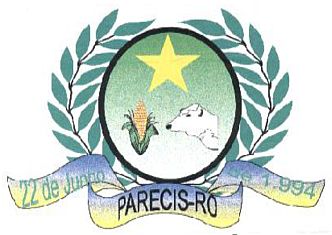 Prefeitura Municipal de Parecis/RO 			Fundo Municipal de Saúde
Transfer. Recurso Próprio = R$ 690.000,00
PAB FIXO= 46.573,32
Assistência Farmacêutica= 10.416,75
Programa Saúde da Família= 37.390,00
Programa de Agentes Comunitários= 43.602,00
Programa Saúde Bucal= 6.690,00
HPP- Hospital de Pequeno Porte= 20.000,00
Co-Financiamento= 6.193,18
TETO MAC= 24.130,08
PMAQ= 28.600,00
Vigilância em Saúde= 26.397,06
Epidemiologia= 26.618,15
Convênios Programa Requalifica= R$ 244.800,00
Total Geral = R$ 1.211.410,54
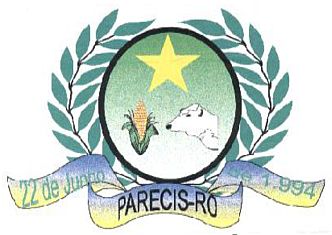 Prefeitura Municipal de Parecis/RO 			Fundo Municipal de Saúde
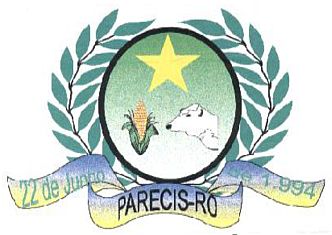 Prefeitura Municipal de Parecis/RO 			Fundo Municipal de Saúde
DISTRIBUIÇÃO DAS DESPESAS POR BLOCO
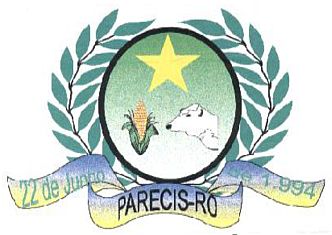 Prefeitura Municipal de Parecis/RO 			Secretaria de Planejamento
FMS – Fundo Municipal de Saúde
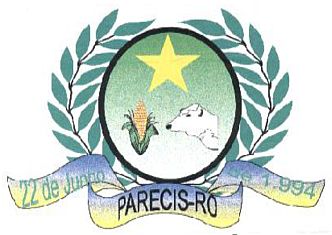 Prefeitura Municipal de Parecis/RO 			Fundo Municipal de Saúde
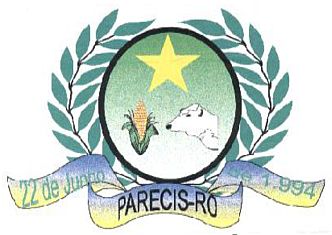 Prefeitura Municipal de Parecis/RO 			Fundo Municipal de Saúde
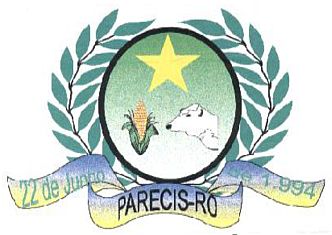 Prefeitura Municipal de Parecis/RO 			Fundo Municipal de Saúde
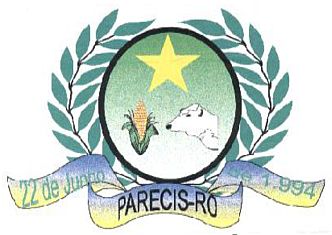 Prefeitura Municipal de Parecis/RO 			Fundo Municipal de Saúde
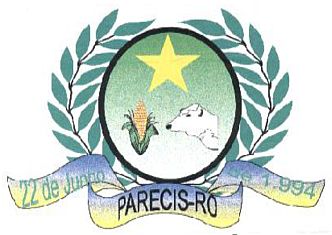 Prefeitura Municipal de Parecis/RO 			Fundo Municipal de Saúde
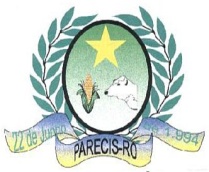 Prefeitura Municipal de Parecis/RO 			Fundo Municipal de Saúde
REDE FISÍCA DE SERVIÇOS DE SAÚDE
ESTABELECIMENTOS DE SAÚDE POR TIPO DE GESTÃO

 01 –  ESTABELECIMENTO - CENTRO DE SAUDE  FRANCISCO AMARAL DE BRITO- HPP CNES – 2806738.

01- ESTABELECIMENTO – ESF – EQUIPE SAÚDE FAMILIA  - 01  CNES 6712207.

01 –  ESTABELECIMENTO - ESF – EQUIPE SAÚDE FAMILIA – 02 – CNES 2806738.
01 –  ESTABELECIMENTO - SAÚDE BUCAL  - CNES 6712207
01 –  CENTRO DE REGULAÇÃO – AGENDAMENTOS DE  CONSULTAS E EXAMES ESPECIALIZADOS.
01 – VIGILÂNCIA SANITARIA CNES 6760648
01 – SETOR DE ENDEMIAS 

100 % ESTABELECIMENTOS  SAÚDE  MUNICIPAL
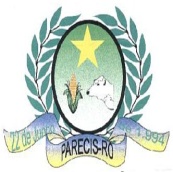 Prefeitura Municipal de Parecis/RO 	                            Fundo Municipal de Saúde
RELAÇÃO DE VEICULOS USADOS NO ATENDIMENTO NA REDE HOSPITALAR E ATENÇÃO BASICA
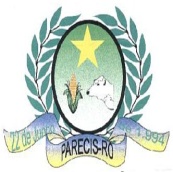 Prefeitura Municipal de Parecis/RO 	                            Fundo Municipal de Saúde
CENTRAL DE REGULAÇÃOAgendamento de Consultas na Atenção Especializada
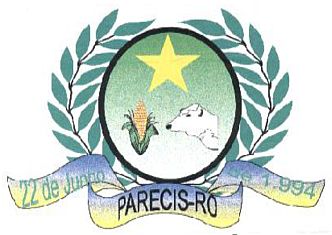 Prefeitura Municipal de Parecis/RO 	                            Fundo Municipal de Saúde
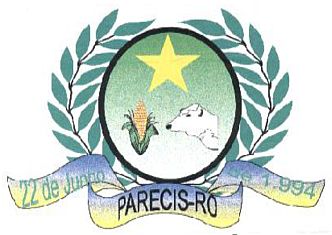 Prefeitura Municipal de Parecis/RO 	                            Fundo Municipal de Saúde
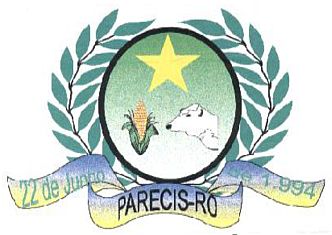 Prefeitura Municipal de Parecis/RO 	                            Fundo Municipal de Saúde
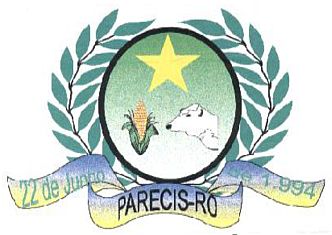 Prefeitura Municipal de Parecis/RO 	                            Fundo Municipal de Saúde
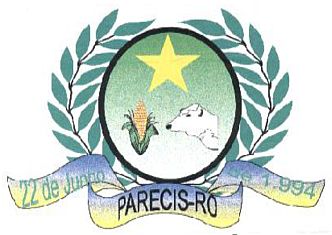 Prefeitura Municipal de Parecis/RO 	                      Fundo Municipal de Saúde
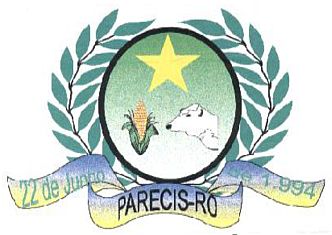 Prefeitura Municipal de Parecis/RO 	                            Fundo Municipal de Saúde
PROCEDIMENTOS REALIZADOS NO ESF  01 – ZONA URBANA/RURAL – SEGUNDO QUADRIMESTRE 2014
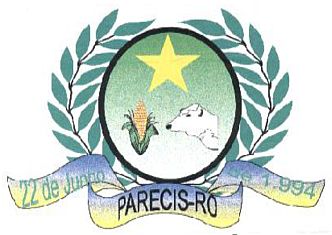 Prefeitura Municipal de Parecis/RO 	                         Fundo Municipal de Saúde
PROCEDIMENTOS REALIZADOS NO ESF  01 – ZONA URBANA/RURAL – SEGUNDO QUADRIMESTRE 2014
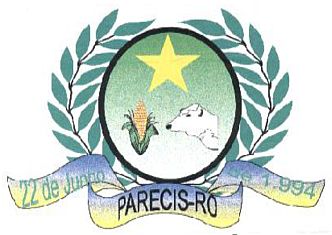 Prefeitura Municipal de Parecis/RO 	                            Fundo Municipal de Saúde
PROCEDIMENTOS REALIZADOS NO ESF  02 – ZONA RURAL – SEGUNDO QUADRIMESTRE 2014
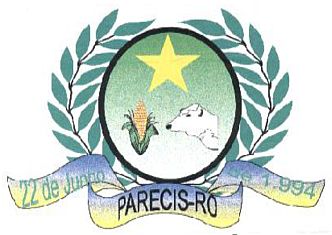 Prefeitura Municipal de Parecis/RO 	                       Fundo Municipal de Saúde
PROCEDIMENTOS REALIZADOS NO ESF  02 – ZONA RURAL – SEGUNDO QUADRIMESTRE 2014
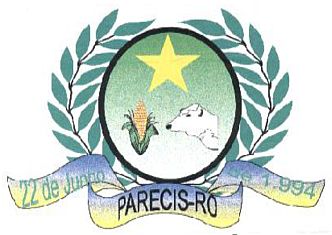 Prefeitura Municipal de Parecis/RO 		         Fundo Municipal de Saúde
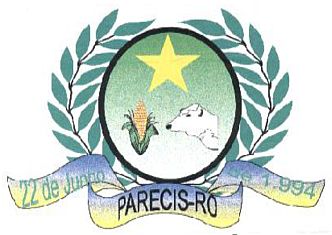 Prefeitura Municipal de Parecis/RO 	       Fundo Municipal de Saúde
COBERTURAS VACINAIS (IMUNOBIOLÓGICOS) – DOSES APLICADAS DE MAIO A AGOSTO
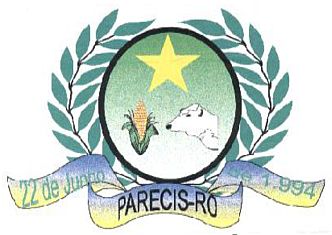 Prefeitura Municipal de Parecis/RO 		        Fundo Municipal de Saúde
Prefeitura Municipal de Parecis/RO 	       Fundo Municipal de Saúde
Prefeitura Municipal de Parecis/RO 	                                            Fundo Municipal de Saúde
Prefeitura Municipal de Parecis/RO 	                                        Fundo Municipal de Saúde
CONSTRUÇÃO DA UBS – JARDIM KEILA ZONA URBANA – FUTUTA SEDE DO ESF 01
Prefeitura Municipal de Parecis/RO 	       Fundo Municipal de Saúde
Prefeitura Municipal de Parecis/RO 	                                       Fundo Municipal de Saúde
Prefeitura Municipal de Parecis/RO 	                                        Fundo Municipal de Saúde
CONSULTÓRIO MEDICOESF – RURAL – Médico do Programa mais MédicosDr. Reniel Diaz Moralez
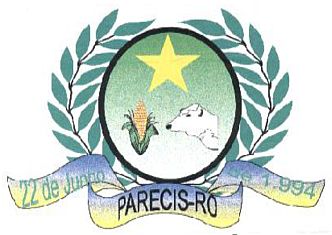 Prefeitura Municipal de Parecis/RO 	                      Fundo Municipal de Saúde
CONSULTÓRIO MEDICOESF – RURAL – Médico do Programa mais MédicosTécnica em Enfermagem:Laudiceia Gleibes do Nascimento
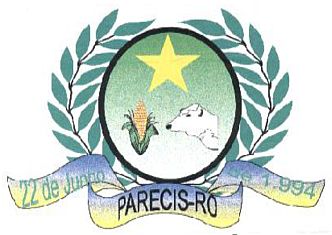 Prefeitura Municipal de Parecis/RO 	                          Fundo Municipal de Saúde
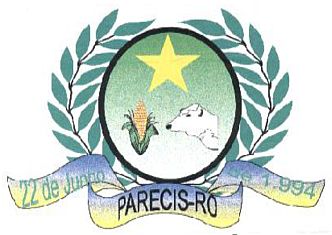 Prefeitura Municipal de Parecis/RO 	                        Fundo Municipal de Saúde
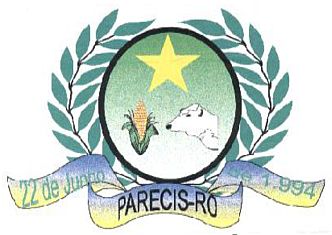 Prefeitura Municipal de Parecis/RO 	                        Fundo Municipal de Saúde
CONSULTÓRIO MEDICO/ENFERMEIROESF – URBANO – Médico do Programa mais Médicos + EnfermeiraDr. Roeme Romero LegraEnfermeira: Solange Aparecida da Silveira
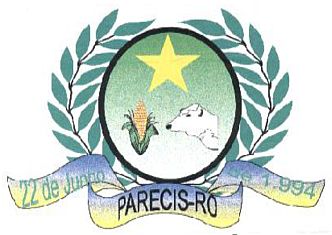 Prefeitura Municipal de Parecis/RO 	                        Fundo Municipal de Saúde
CONSULTÓRIO MEDICO/ENFERMEIROESF – URBANO – Médico do Programa mais Médicos + EnfermeiraDr. Roeme Romero LegraEnfermeira: Solange Aparecida da Silveira
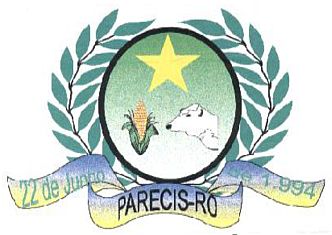 Prefeitura Municipal de Parecis/RO 	                        Fundo Municipal de Saúde
SISPACTOPACTO PELA SAÚDE
É UM CONJUNTO DE REFORMAS INSTITUCIONAIS DO SUS PACTUADO ENTRE AS 03 ESFERAS DE GESTÃO (UNIÃO, ESTADOS E MUNICÍPIOS)

VISANDO ALCANÇAR MAIOR EFICIÊNCIA E QUALIDADE DAS RESPOSTAS DO SUS, REDEFININDO AS RESPONSABILIDADES DE CADA GESTOR EM FUNÇAO DAS NECESSIDADES DE SAÚDE DA POPULAÇÃO E NA BUSCA DE EQUIDADE SOCIAL
INDICADOR 4Cobertura Populacional Estimada pelas Equipes básicas de saúde bucal
POPULAÇÃO GERAL PARA 02 EQUIPES      2.495 
PACTUAÇÃO 50% DA POPULAÇÃO
META DO ESTADO 40%
INDICADOR 5Média da escovação dental supervisionada
POPULAÇÃO 1281 PARA 02 EQUIPES
PACTUAÇÃO MUNICÍPIO 3%
PACTUAÇÃO ESTADO 3%
MÉDIA DE ESCOVAÇÃO MENSAL DE 103,54
INDICADOR 18Razão de exames Citopatológico do colo do útero em mulheres de 25 a 64 anos e a população da mesma faixa etária
POPULAÇÃO FEMININA NA FAIXA ESTÁRIA 1170 MULHERES
PACTUAÇÃO 0,65 TOTAL DE 254 EXAMES
AGOSTO DE 2014 EXAMES REALIZADOS 204
PACTUAÇÃO ESTADO 0,65 2014
A saúde é o resultado não só de nossos atos como também de nossos pensamentos.
Autor:Tomas Carlyle
Obrigado a Todos
Valmir Lemes da Silva Santos
Secretario e Gestor do Fundo Municipal  Saúde
Portaria 093/2013












Luiz Amaral de Brito
Prefeito Municipal 
Parecis/RO
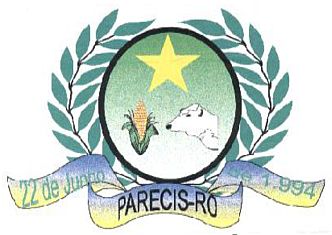 Prefeitura Municipal de Parecis/RO 		   Fundo Municipal de Saúde
Fundo Municipal de Saúde
CNPJ 84.746.363/0002-27
Rua Judite Jesus de Oliveira nº 412
Centro Parecis/RO
Telefone= (69) 3447-1113-3447-1243
Email=cds_parecis@hotmail.com
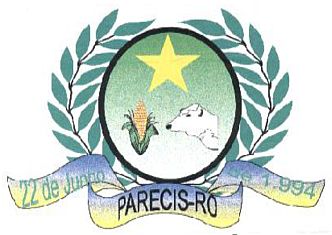 Prefeitura Municipal de Parecis/RO 		            Fundo Municipal de Saúde